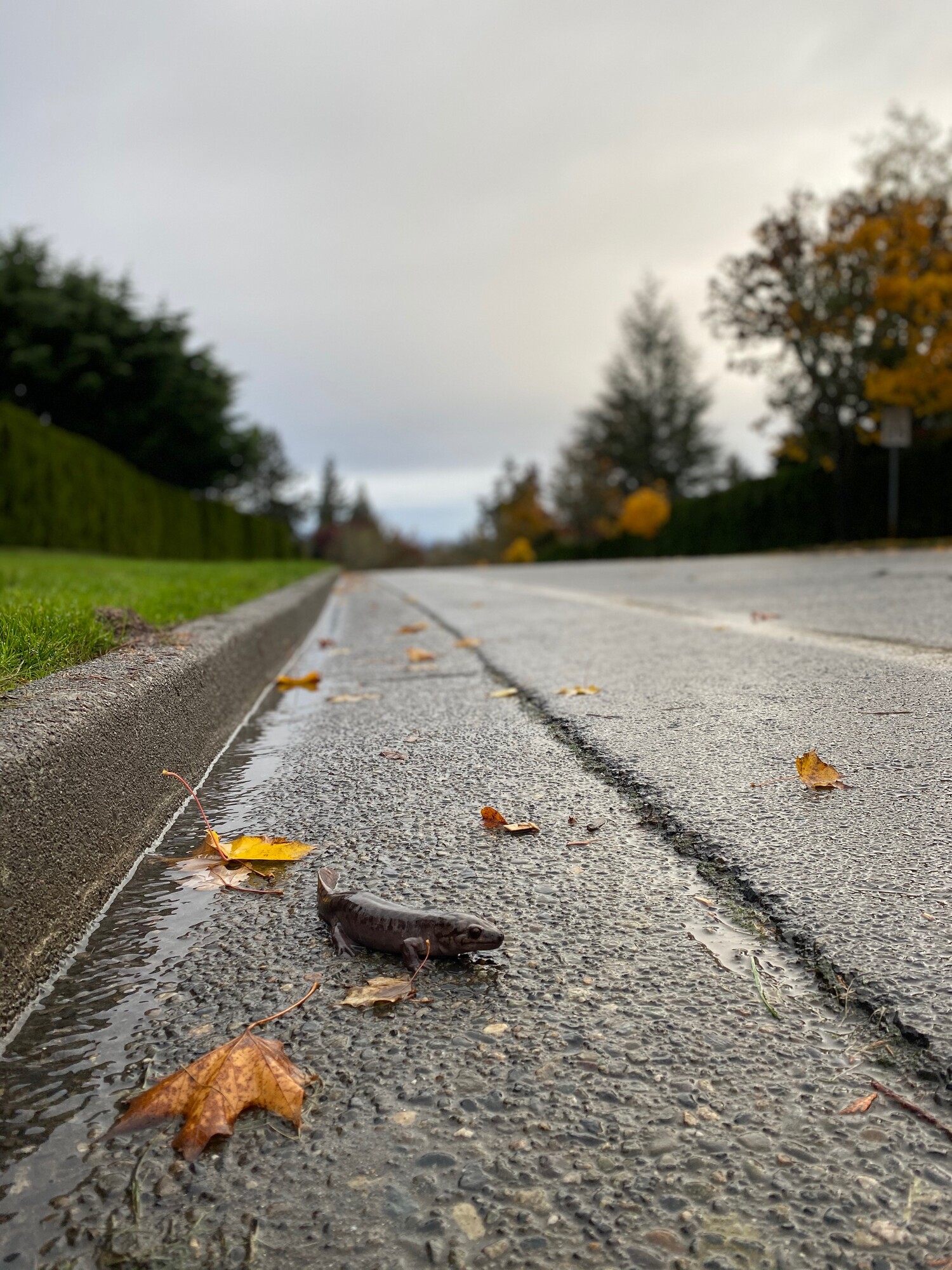 Animal Crossings
How can the built environment support movement for animals?

The Science of Corridors
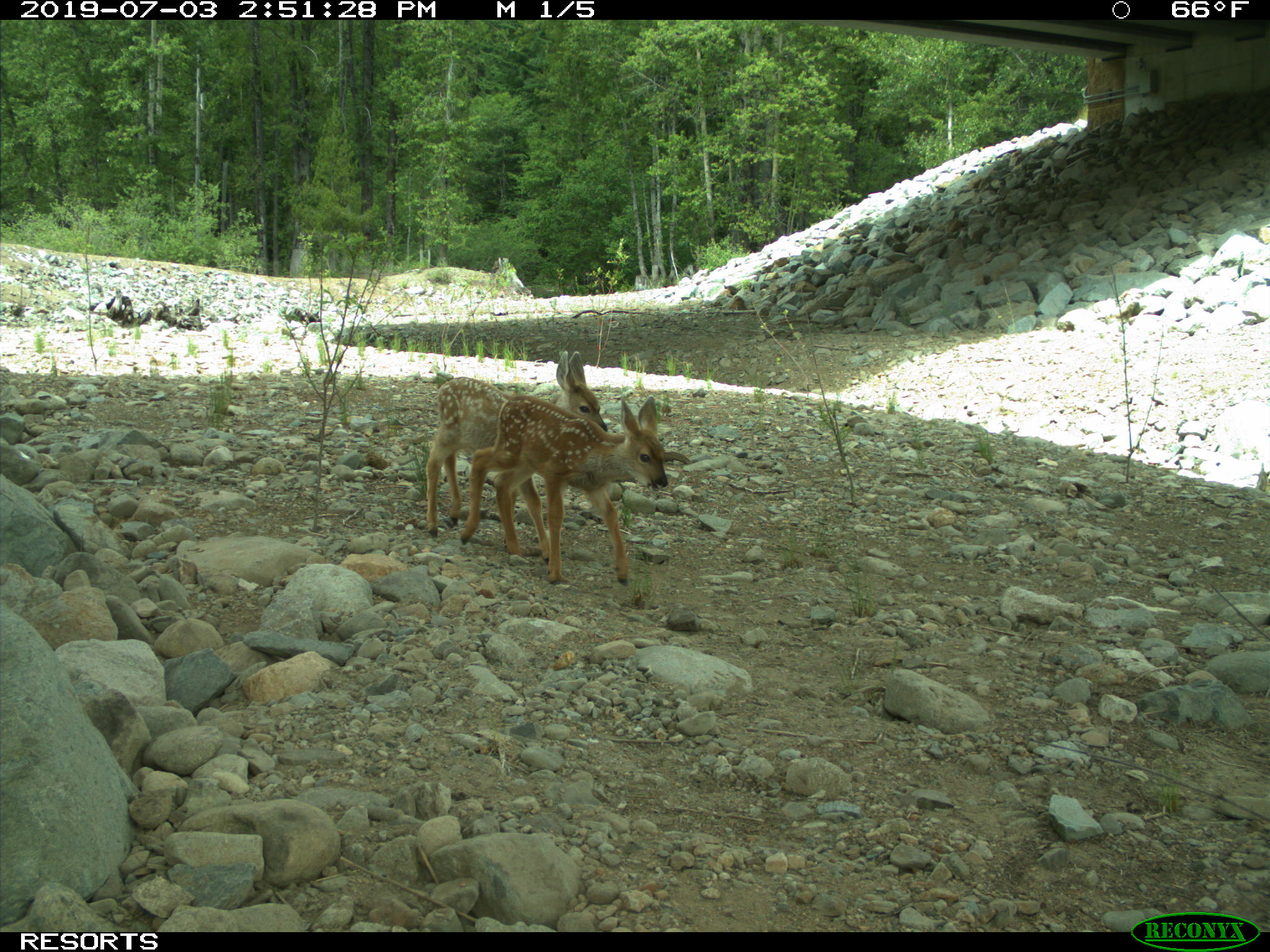 What is connectivity and why is it important?
From Ants to Grizzlies: A General Rule for Saving Biodiversity
A
B
Is it important for animals to have the ability to disperse or migrate? Why or why not?
Type student answers here
What actions could be taken to help increase awareness of animals crossing the road?
Type student answers here
What actions could be taken to help the deer move more safely to and from the two parts of the park?
Type student answers here
What, if any, complications might arise from these actions (differing viewpoints, funding, etc.).
Type student answers here